C.I.D.N. Pactes successoraux autorisés: de l'alchimie à la pratique
F. BODSON, P. GOFFIN, C. LOUSBERG et A. POTTIER
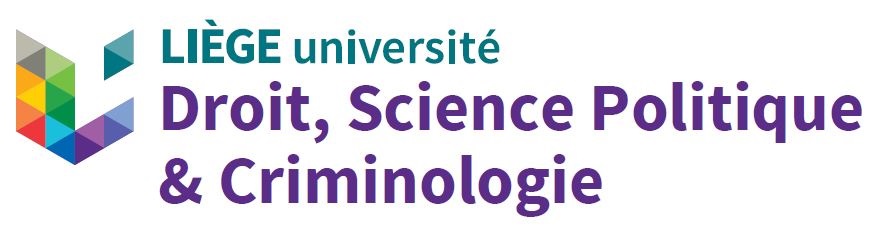 Le pacte successoral global
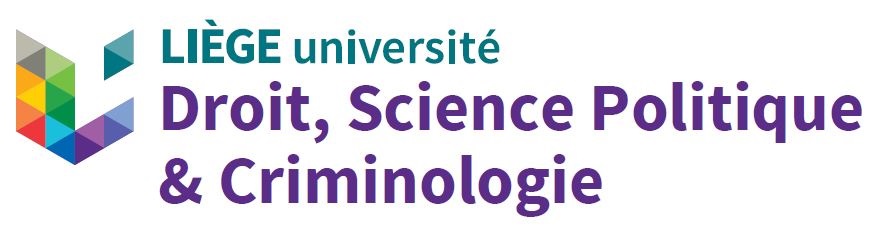 Aspects théoriques
Parties devant obligatoirement participer au pacte
Le père et/ou la mère
L’ensemble des héritiers présomptifs en ligne directe descendante
	Quid de l’enfant adoptif ? 

Parties qui ont la faculté de participer au pacte
Les beaux-enfants 
Le conjoint 
Les petits-enfants  saut de génération
Formalisme à respecter
Communication du projet
Signature pacte
Réunion commune
1 mois
15 jours
Aspects pratiques
Première situation
Sous-hypothèse 1 : donations hétérogènes 
	 Risque de conflit élevé

Sous-hypothèse 2 : donations similaires
Aspects pratiques
Deuxième situation
Mère
Père
100
50
A
B
Aspects pratiques
Deuxième situation
Sous-hypothèse 1
Père
Mère
50
B
A
Aspects pratiques
Deuxième situation
Sous-hypothèse 2
Père
Mère
Créance de 50
B
A
Aspects pratiques
Deuxième situation
Sous-hypothèse 3
Père
Mère
Attention à la fiscalité !
B
A
Créance de 25
Aspects pratiques
Troisième situation
Père
€
A
C
B
Aspects pratiques
Quatrième situation
Père
Mère
terrain
D
A
B
C
Aspects pratiques
Sixième situation
Père
US
A
B
NP
D
C
Aspects pratiques
Septième situation
D
A
B †
E
F
C
Les pactes successoraux ponctuels relatifs à la réduction
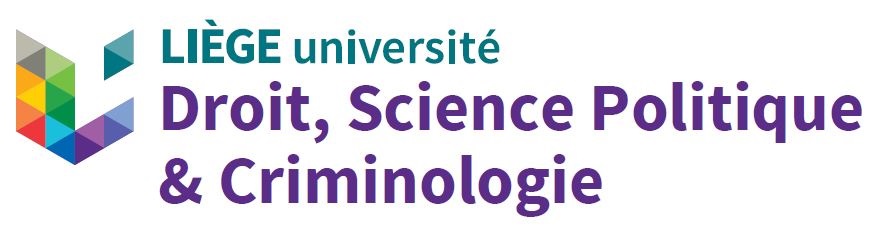 Introduction
La renonciation anticipée à l’action en réduction (anc. C. civ., art. 918)

Le pacte visant à la renonciation par les héritiers réservataires à l’action en réduction contre les tiers ayant acquis à titre gratuit les biens faisant partie des libéralités (anc. C. civ., art. 924, al. 4)

Le pacte Valkeniers (anc. C. civ., art. 1388, al. 2 et 3)
RAAR (anc. C. civ., art. 918)
Modèle de clauseà insérer dans l’acte de donation ou dans une convention ultérieure
« Est ici intervenu 
***, héritier réservataire du donateur, qui reconnait avoir été informé par le Notaire instrumentant :
Que les dispositions entre vifs qui excèdent la moitié de la quotité disponible seront réductibles à cette quotité lors de l’ouverture de la succession ; 
Que l’article 918, § 1er, de l’ancien Code civil prévoit la faculté pour les héritiers réservataires de renoncer anticipativement à cette action en réduction pour une ou plusieurs donation(s) déterminée(s) ; 
Que les héritiers ayant renoncé à l’action en réduction ne pourront profiter de la réduction qui serait demandée par d’autres héritiers. 
*** déclare expressément renoncer, pour lui-même et ses ayants-droit, à la réduction de la donation susmentionnée et accepter toutes les conséquences de cette renonciation. »
Exemple chiffré
4.000 €
X †
20.000 €
A 
(2007)
B
Tiers
(1998)
C
RAAR
Disponible : 10.000 € (biens existants) + 20.000 € + 4.000 € = 34.000 €
Q.D. et réserve globale : 17.000 € chacune
17.000 €
24.000 €
17.000 €
17.000 €
3.000 €
1998
2007
4.000 €
17.000 €
Pacte de renonciation à l’action contre le tiers (anc. C. civ., art. 924, al. 4)
Exemple chiffré
villa
Jean
Louise
Anne
Caroline
Pacte Valkeniers(anc. C. civ., art. 1388, al. 2 et 3)
Extrait de l’article 1388, al. 2
(…)
Il ne peut en aucun cas priver le conjoint survivant du droit d'habitation portant sur l'immeuble affecté au jour de l'ouverture de la succession du prémourant au logement principal de la famille et du droit d'usufruit des meubles meublants qui le garnissent, incessible, limité à ce qui est nécessaire à son titulaire et à sa famille, pour une période de six mois à compter du jour de l'ouverture de la succession du prémourant.
(…)
Les pactes successoraux ponctuels relatifs au rapport
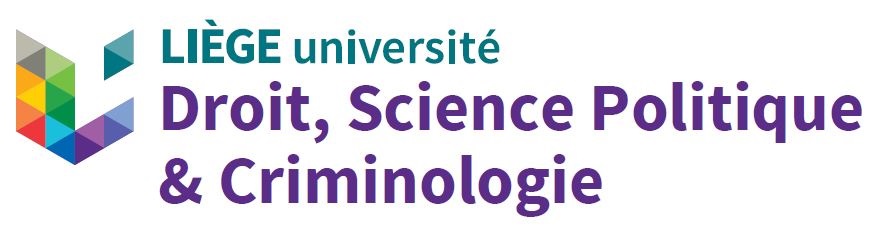 Prof. Prénom Nom - Domaine
Introduction
Les conventions de transmutation (anc. C. civ., art. 843/1)

Les pactes successoraux relatifs à la valeur du bien donné – Accord des cohéritiers présomptifs (anc. C. civ., art. 858 §5, al. 1)

Les pactes successoraux relatifs à la valeur du bien donné – Absence du droit de disposer de la pleine propriété du bien donné le jour de la donation (anc. C. civ., art. 858 §5, al. 2)

Les pactes successoraux prévoyant un rapport pour autrui (anc. C. civ., art. 845 §2)
Convention de transmutation (anc. C. civ., art. 843/1)
Droit transitoire
Avant le 1er septembre 2018, impossibilité de soumettre au rapport une donation initialement dispensée de rapport (anciens articles 843 et 919 de l’ancien Code civil)

Depuis l’entrée en vigueur de la loi du 31 juillet 2017, cette faculté est prévue par l’article 843/1 §2 de l’ancien Code civil

Quid des donations par préciput et hors part antérieure au 1er septembre 2018 ? 

En vertu de l’article 66 de la loi du 31 juillet 2017, celles-ci peuvent désormais être soumises au rapport par une convention ultérieure ou par testament
Formalisme à respecter
La convention de transmutation doit être établie  « dans la forme des dispositions entre vifs » et « les articles 1100/5 et 1100/6 ne s’appliquent pas à cette convention » (anc. C. civ., art. 843/1 §3)

Controverse : 
Selon certains (dont J. Bael et. M. Puelinckx-Coene), la forme de la convention dépend de la forme de la donation dont il s’agit de modifier le caractère rapportable
Pour d’autres (dont P. Moreau et Ph. De Page), un acte notarié est requis 

Le recours à l’acte notarié est nécessaire : 
Sous l’ancien droit, il était majoritairement admis qu’un acte authentique était requis
Les travaux préparatoires précisent que la convention de transmutation doit être passée par-devant notaire 
Par mesure de prudence
Impact de la convention de transmutation sur les opérations de réduction
La donation doit être imputée à la date de la convention de transmutation ou à la date du décès du donateur lorsque la transmutation a lieu par testament

Bien que la date d’imputation de la donation soit modifiée, la valeur de la donation à prendre en considération est celle du jour de la donation.
Exemple
Florent décède le 20 juillet 2021 en laissant 2 fils, Félix et Jean

Il laisse un actif net de 200.000 EUR

En janvier 2004, il fait une donation de 100.000 EUR à Félix

En mars 2012, il fait une donation de 150.000 EUR à son amie Laura

En novembre 2019, Félix et Florent concluent une convention de transmutation, dispensant la donation de 100.000 EUR de rapport
Masse fictive = 200.000 – 0 + 139.340,78 (donation indexée de 100.000 EUR) + 170.529,58 (donation indexée de 150.000 EUR) = 509.870,36 EUR
Quotité disponible = 254.935,18 EUR
Réserve = 254.935,18 EUR

Imputation des libéralités : 
1ère étape : imputation de la donation faite à Laura sur la quotité disponible : 254.935,18 – 170.529,18 = 84.405,6 EUR
2ème étape : imputation de la donation faite à Félix sur la quotité disponible : 84.405,6 – 139.340,78 => 54.935,18 EUR empiètent sur la réserve 

Le cas échéant, réduction de la donation faite à Félix, à la demande de Jean
Le rapport pour autrui (anc. C. civ., art. 845 §2)
Albert
X
Edouard
Bernard
Florence
Hélène
Isabelle
Caroline
George
Quelle est la valeur à rapporter ?
Dans la succession du donateur, l’enfant qui s’est engagé au rapport pour autrui doit rapporter la valeur du  bien donné au jour de la donation, indexée depuis ce jour jusqu’au jour du décès

Dans la succession de l’enfant qui s’est engagé au rapport pour autrui, le donataire doit rapporter la valeur du bien donné au jour de la donation, indexée depuis ce jour jusqu’au jour du décès de celui-ci
Illustration
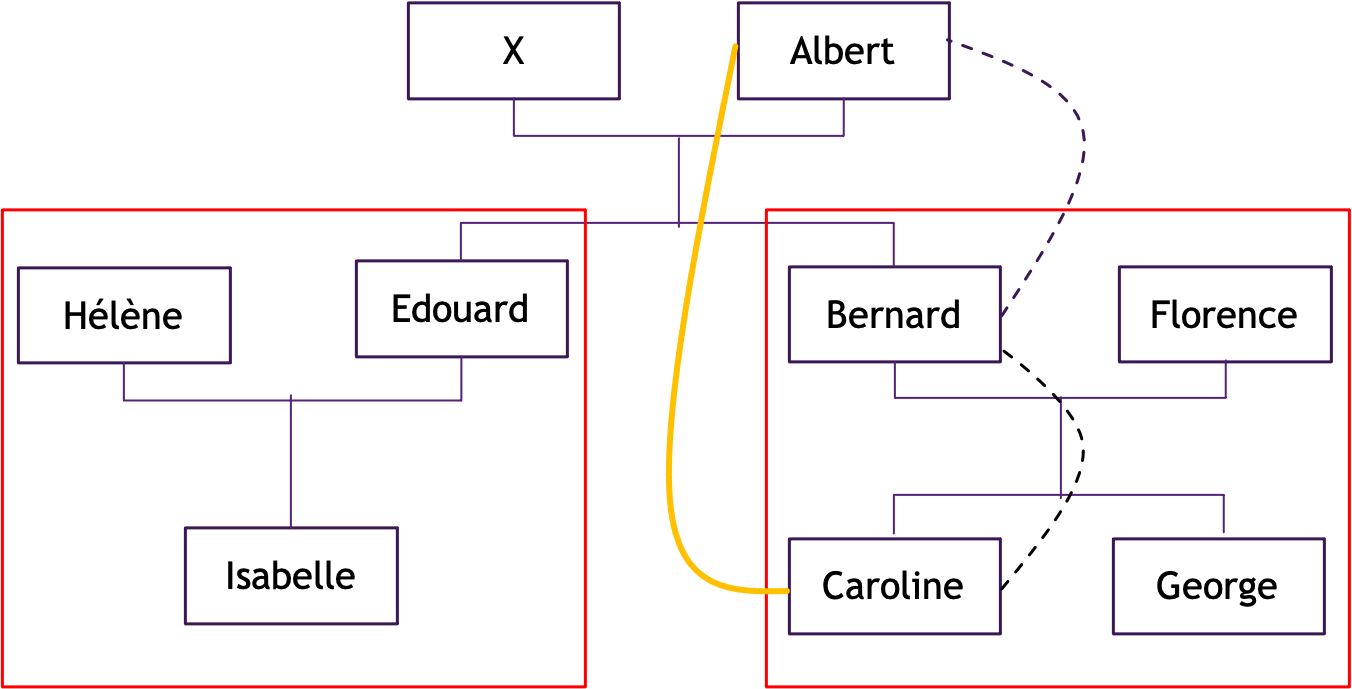 Quid si l’enfant du donateur qui s’est engagé au rapport pour autrui ne vient pas à la succession du donateur ?
Controverse 
Pour certains, l’engagement pris par l’enfant du donateur n’est pas caduc et ses propres enfants, qui viennent par substitution, seront tenus au rapport
Pour d’autres, l’engagement pris par l’enfant du donateur est caduc et seul le petit-enfant gratifié est tenu au rapport, sur la base de l’article 847 de l’ancien Code civil. 

Charlotte Aughuet propose d’insérer dans le pacte successoral, une clause qui limite l’engagement de l’enfant du donateur au rapport pour autrui seulement s’il vient à la succession du donateur.
Pacte successoral relatif à la valeur du bien donné – Accord des cohéritiers présomptifs(anc. C. civ., art. 858 § 5, al. 1)
Quelques considérations
Principe : Les cohéritiers peuvent accepter la valeur mentionnée dans l’acte de donation ou la valeur exprimée au jour de la donation, soit dans l’acte de donation lui-même, soit dans une convention postérieure

Intérêt du pacte ? 

Les articles 1100/2 à 1100/6 de l’ancien Code civil sont d’application
La valeur acceptée par les cohéritiers s’impose-t-elle pour les opérations de réduction ?
Controverse : 
Certains (dont B. Delahaye et E. de Wilde d’Estmael) sont contre

D’autres (dont P. Moreau, F. Bodson, A. Demortier et F. Lalière) répondent par l’affirmative
« [Les héritiers présomptifs] reconnaissent avoir été informés par le notaire soussigné que, conformément à l’article 858 §3 [de l’ancien] Code civil, le rapport de la donation a lieu en valeur, […] et que, conformément à l’article 858 §4 [de l’ancien] Code civil, la valeur intrinsèque du bien au jour de la donation est celle mentionnée dans l’acte ou exprimée au jour de la donation, sauf si elle est manifestement déraisonnable eu égard à l’état et à la situation du bien au jour de la donation. 
Qu’ils reconnaissent avoir été informés par le notaire soussigné des dispositions de l’article 858 §5, alinéa 1er [de l’ancien] Code civil […]». 
[Qu’ils] reconnaissent avoir été informés […] de l’importance d’avoir vérifié ou fait vérifier la valeur du bien au jour de la donation et déclarent expressément accepter cette valeur telle que mentionnée dans l’acte ou exprimée au jour de la donation, soit la valeur de * EUR, s’interdisant de la considérer, lors de l’ouverture de la succession, manifestement déraisonnable eu égard à l’état et à la situation du bien au jour de la donation. 
Ils reconnaissent avoir en outre été informés que la présente acceptation de la valeur mentionnée dans l’acte ou exprimée au jour de la donation s’imposera à leurs ayants droit » 
(modèle de clause proposé par FEDNOT, établi par Maître Laurette Rousseau)
Proposition d’ajout
« La valeur acceptée dans la présente convention s’imposera à eux tant dans le cadre des opérations de rapport que dans le cadre des opérations de réduction »
Conséquences de l’acceptation de la valeur
Les héritiers qui ont accepté la valeur proposée par les parties ne peuvent plus, en principe, la contester
Même lorsque la valeur est manifestement déraisonnable eu égard à l’état et à la situation du bien au jour de la donation

Les héritiers qui n’ont pas accepté la valeur proposée par les parties, peuvent remettre en question la valeur du bien donné lorsque celle-ci est manifestement déraisonnable eu égard à l’état et à la situation du bien au jour de la donation.
Pacte successoral relatif à la valeur du bien donné – Absence du droit de disposer de la pleine propriété du bien au jour de la donation (anc. C. civ., art. 858 §5, al. 2)
Quelques considérations
Intérêt du pacte ? 

Application des articles 1100/2 à 1100/6 de l’ancien Code civil 

La valeur acceptée par les parties s’impose dans le cadre des opérations de réduction (controverse)
Conséquences de l’acceptation de la valeur
Les héritiers qui ont accepté la valeur proposée par les parties ne peuvent plus, en principe, la contester
Même lorsque la valeur est manifestement déraisonnable eu égard à l’état et à la situation du bien au jour de la donation

Les héritiers qui n’ont pas accepté la valeur proposée par les parties, peuvent remettre en question la valeur du bien donné lorsque celle-ci est manifestement déraisonnable eu égard à l’état et à la situation du bien au jour de la donation.
Les pactes successoraux ponctuels à titre onéreux (anc. C. civ., art. 1100/1 §4)
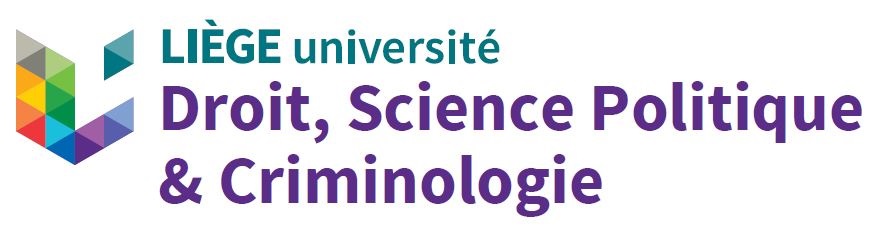 Prof. Prénom Nom - Domaine
Article 1100/1 § 1er. On ne peut exercer aucune option héréditaire relative à une succession non ouverte, ni contracter aucune obligation ou conclure aucune convention relative aux attributs de la qualité d'héritier ou de légataire, sauf dans les cas prévus par la loi. On ne peut davantage faire aucune stipulation ou conclure aucune convention relative à la succession future d'un tiers, sauf dans les cas prévus par la loi. 
Ainsi, toute convention relative à l'option héréditaire, au principe ou aux modalités du rapport ainsi qu'au principe ou aux modalités de la réduction concernant une succession non ouverte est prohibée, sauf dans les cas prévus par la loi.
   § 2. Les conventions ou stipulations à titre gratuit relatives à la propre succession future d'une partie ne peuvent davantage être conclues ou établies, sauf dans les cas prévus par la loi.
   § 3. Les conventions ou stipulations à titre onéreux relatives à la propre succession future d'une partie qui concernent l'universalité des biens que la partie laissera à son décès, ou une quote-part des biens que la partie laissera, ou tous ses biens immeubles, tous ses biens meubles ou une quote-part de tous ses biens immeubles ou tous ses biens meubles à son décès ne sont pas autorisées, sauf dans les cas prévus par la loi.
Article 1100/1 §4 
  § 4. Les conventions ou stipulations à titre onéreux sont toujours autorisées, si elles sont conclues ou faites à titre particulier, même si elles concernent la succession future d'une partie et même si cette partie se réserve le droit de disposer de l'objet de cette convention ou de cette stipulation de son vivant. Une convention ou une stipulation est à titre particulier lorsque la convention ou la stipulation ne concerne pas l'universalité des biens que la partie laissera à son décès, ni une quote-part des biens que la partie laissera à son décès, ni tous ses biens immeubles ou tous ses biens meubles, ou une quote-part de tous ses biens immeubles ou de tous ses biens meubles à son décès.   
Les articles 1100/5 et 1100/6 ne s'appliquent pas aux pactes successoraux mentionnés dans le présent paragraphe.
On distingue deux catégories de pacte : 
Les pactes dans le cadre desquels les droits éventuels cédés, modifiés ou retirés sont liés à la qualité de la personne intervenant au pacte
Prohibés, sauf exception

Les pactes dans le cadre desquels les droits éventuels cédés, modifiés ou retirés sont liés à l’objet même de la convention
Valides en vertu de l’art. 1100/1 §4, à condition d’être à titre onéreux et à titre particulier

 Quid des pactes qui relèvent des deux catégories à la fois ?
Effets du pacte visé par l’article 1100/1 §4 de l’ancien Code civil
Il s’impose aux héritiers venant à la succession par substitution du signataire

Il ne vaut pas acceptation anticipée de la succession qu’il concerne

Les renonciations à des droits dans une succession non ouvertes contenues dans le pacte sont susceptibles d’êtres révoquées dans certains cas
Merci pour votre attention
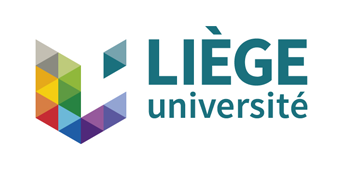